CISC 1600/1610Computer Science I
Programming in C++

Professor Julie Harazduk
jharazduk@fordham.edu
Office: JMH 338
Each class – Take Attendance on BB
Click the Class
Click Tools
Click Qwikly Attendance
Enter the 4 digit number
This is a course…
In Programming
For beginners
who want to become professionals
i.e., people who produce systems that others will use
who are assumed to be bright
Though not (necessarily) geniuses
who are willing to work hard
Though do need sleep occasionally, and take a normal course load
Using the C++ programming language
3
Instructor
Prof. Julie Harazduk
Email: jharazduk@fordham.edu

Office hours: Tue 11:30-12:45, Thu 1:00-2:15,  and Wed 11 or 2:15 by appt
Using Zoom: https://fordham.zoom.us/j/2382029517

Office: JMH 338

Website:https://storm.cis.fordham.edu/harazduk/cs1600
4
Introduction to programming with C++
Learn
Fundamental programming concepts
Key techniques
Basic C++ facilities
By the end of the course, you will be able to:
Write small, modular C++ programs
Read much larger programs
Proceed to advanced C++ courses
5
Requirements
Attendance and participation
Lectures and lab sessions
Lab assignments – roughly 12 weekly
Quizzes – each 15 minutes, 2 per semester
Exams – 1 midterm, 1 final (each 2 parts)

Academic integrity – may discuss assignments with your classmates, but you MUST write all your code and all your answers yourself
6
How to succeed in class
Ask questions
In class
In office hours JMH 338, tutor room JMH 310
Study together and discuss assignments with each other (without plagiarizing!)
Read Textbook
Read and re-read the material, self-test!
Complete practice problems for credit!
Start coding and studying early – PLAY Around!
7
[Speaker Notes: I read a book this summer about how people learn. Self-testing is the best method, mix it up instead of all of the same tests.]
Course textbook
We will be using an interactive book, called a zyBook.
This is how you get it:
1. Sign in or create an account at learn.zybooks.com
With your @fordham.edu email address
2. Enter zyBook code: FORDHAMCISC1600-R02Fall2021
3. Hit Subscribe
8
Course Material
Blackboard and Website
http://storm.cis.fordham.edu/harazduk/cs1600

Go online for
Announcements
Lecture slides
Course materials/handouts
Assignments
9
“Two courses in one”: CISC 1600 and CISC 1610
CISC 1600 and 1610 cover lecture and lab

We may work in lab during lecture time
We may have lecture during lab time

Listen for announcements during class/online!
Read your email at least twice a day!
10
A program provides a computer with a set of simple instructions to achieve a goal
11
[Speaker Notes: My son’s first HW in his Comuter Science Principles. Write an algorithm to put on a jacket.]
Think about a program to put on a jacket?
What does it need to do?
How exact does it need to be?
We’ll come back to it.
Programs are everywhere
On your computer:
Web browser
Request and display information from distant sites

Word processor
Record text, change appearance, save to disk

Anywhere else?
13
Programs are everywhere
In the dining hall:
Cashier
Compute price of food purchase, charge payment to account, (if pay cash: compute change)

HVAC
Monitor temperature, adjust A/C or heating

And beyond…
Self-Driving Car!
14
Programs are everywhere
In humans:
Sports
When to run, where to run; when to pass, who to pass to; when to shoot
The brain
Neurons working together to combine information about an image to recognize a dog or a car
Head 
detector
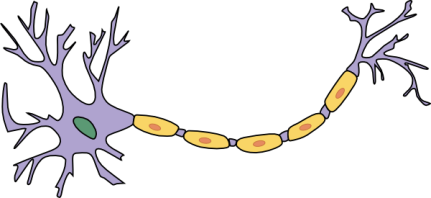 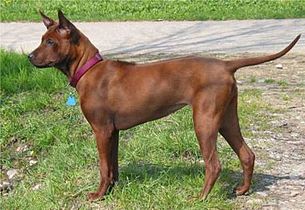 dog
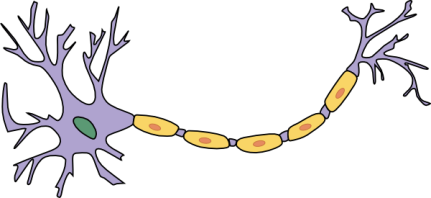 Tail
detector
15
Programs have to be precise
Programs are written in a programming language.
Programs must use correct grammar (syntax).
Programs must have correct logic (semantics).
Programs run on a computer.
Most computers are dumb.
They do exactly what you say to do, not what you meant for them to do.
They can’t fill in missing details. If you leave out a detail, it won’t get done.
16
Computer system structure
Central processing unit (CPU) – performs all the instructions

Memory – stores data and instructions for CPU

Input – collects information from the world

Output – provides information to the world
Output
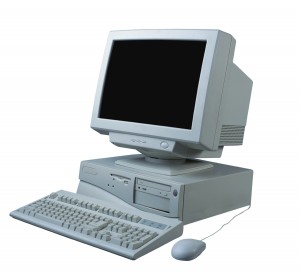 CPU
Memory
Input
17
Tiny Bit of C++ History
Built as an extension of ‘C’ 
C (Kernigan & Ritchie – Bell Labs 1969-1972)
By Bjarne Stroustrup at Bell Labs 
(Danish Masters in Math & CS)
 Began in 1979. First published in 1985
18
Why C++?
Popular modern programming language
In use since 1980’s
Similar structure to many/most other popular languages (Java, C#, Javascript)
Exposes low level concepts in a high level language.
Take CISC2000/2010 to see the low level and high level constructs.
19
Ready program to put on a jacket?
What does it need to do?
How exact does it need to be?
How would you start?
Pseudocode to put on a jacket
Pick up jacket with two hands
Repeat the following until the jacket is upright
Turn jacket in x,y dimension 90 degrees 
Are sleeve openings facing you?
Turn jacket in x,z dimension 180 degrees
Pick one hand to hold jacket
Place other hand into opposing sleeve and push arm thru…
21
Programming Process
Start with a goal
Chocolate chip cookies! Mmmm…





Break it down into steps
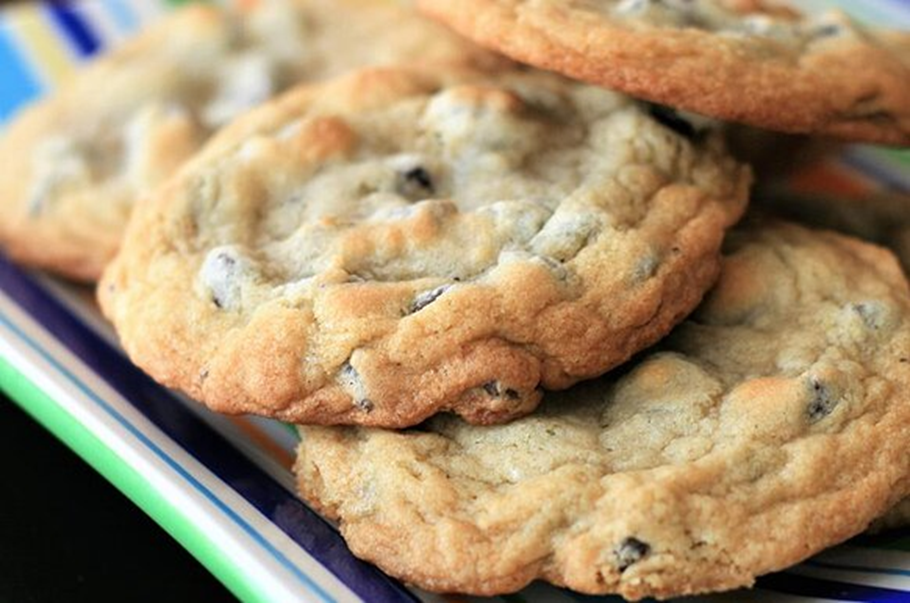 22
Chocolate Chip Cookies
Ingredients
(makes 4 dozen)

    1 cup butter, softened
    1 cup white sugar
    1 cup packed brown sugar
    2 eggs
    2 teaspoons vanilla extract
    1 teaspoon baking soda
    2 teaspoons hot water
    ½ teaspoon salt
    3 cups all-purpose flour
    2 cups semisweet chocolate chips
    1 cup chopped walnuts
What are the 4 general steps?

Step 1:

Step 2:

Step 3:

Step 4:
23
4 Dozen Chocolate Chip Cookies
Ingredients
(makes 4 dozen)

    1 cup butter, softened
    1 cup white sugar
    1 cup packed brown sugar
    2 eggs
    2 teaspoons vanilla extract
    1 teaspoon baking soda
    2 teaspoons hot water
    ½ teaspoon salt
    3 cups all-purpose flour
    2 cups semisweet chocolate chips
    1 cup chopped walnuts
Step 1:  Preheat oven to 350 degrees F

Step 2: Mix Everything

Step 3: Drop large spoonfuls onto pans

Step 4: Bake
24
How do we 'talk to a computer'?
Programming 'Languages'
Like spoken languages:
you must practice
there are several ways to say the same thing

Unlike spoken languages:
The 'answers' are deterministic (predictable)
The grammar is super picky, such as…
Where you put punctuation, capitalization
25
C++ – high-level language
High-level language
Uses words to describe instructions
More intuitive to people
Computer-independent
Machine-language
Uses binary to describe instructions
Less intuitive to people
Computer-dependent
C++ code
balance=balance-charge;
Compiler
assembly code
10000000 10000100 00110010 01110100
machine code
26
Compiler
C++ code
Converts your code
 


to Machine code
balance=balance-charge;
(Sometimes first to Assembly or byte-code, sometimes directly to machine code)
Assembly code
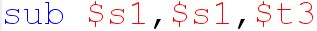 Machine code
0000 0010 0010 1011 1000 1000 0010 0010
27
Binary
Machine code (binary) is made only of 0s and 1s?


Why?


1 Binary Digit is a Bit     8 Binary Digits is a Byte
0000 0010 0010 1011 1000 1000 0010 0010
28
A Little Bit about Binary
How high can you count on one hand?
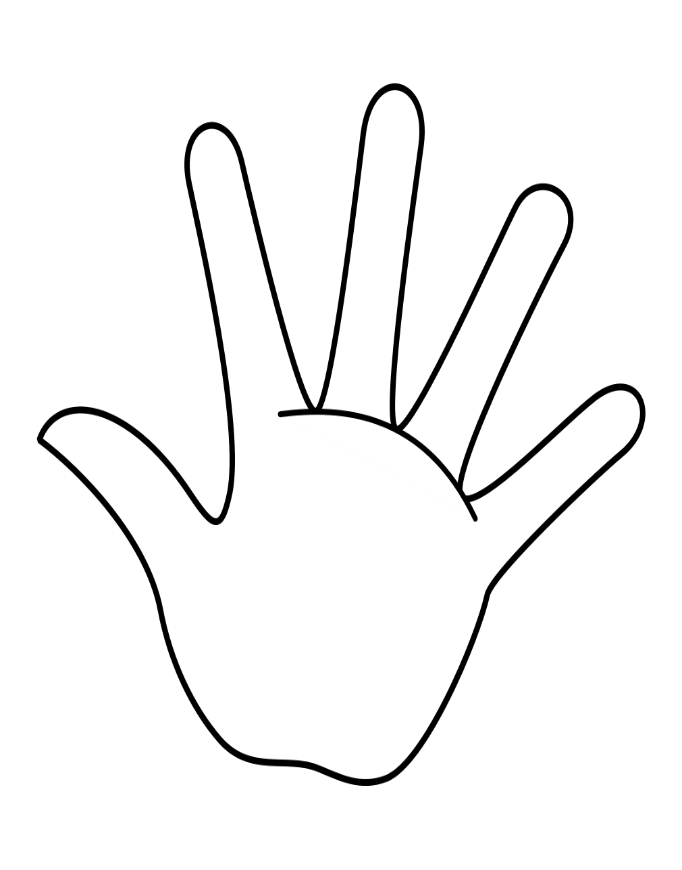 Technique:
Finger up is 1
Finger down is 0

Add the values showing
4
2
8
16
1
Answer: Binary 11111 = 31
Now… count up from 0!
29
This Photo by Unknown Author is licensed under CC BY-SA
[Speaker Notes: Pick up here!]
#1. Convert this binary value to decimal
30
#1. Convert this binary value to decimal
= 610
31
#2. Convert this binary value to decimal
32
#2. Convert this binary value to decimal
= 2610
33
Convert Decimal (base 10) to Binary (base 2)
Similar to making change – 
How do you hand someone 68 cents? Anyone?
Answer: Pick from high value coins to low
2 Quarters, (subtract 50, leaving 18 cents)
1 dime, leaving 8 cents
1 nickel, leaving 3 cents, 
then 3 pennies.
34
Give the Binary Value for: 510
35
Give the Binary Value for: 1210
36
Give the Binary Value for: 2610
37
Convert Decimal (base 10) to Binary (base 2)
2-2 = 0.
1? No. (0)
Generate 2210 in binary
16? Yes. (1). 
22-16 = 6.
8? No. (0).
4? Yes. (1)
6-4 = 2.
2? Yes. (1)
38
Why C++?
Some programming history:
C++ developed as improvement on C
C developed as improvement on B
B developed as improvement on …
BCPL – Basic Computer Programming Language
Various languages before BCPL – ADA, COBOL, FORTRAN
39
Course outline
Programming basics, input/output, arithmetic
Conditional statements
Loops
Modularity – functions
Complex data – arrays, strings, and classes

Throughout the semester:
Proper programming style
40
From ThinkGeek.com
41
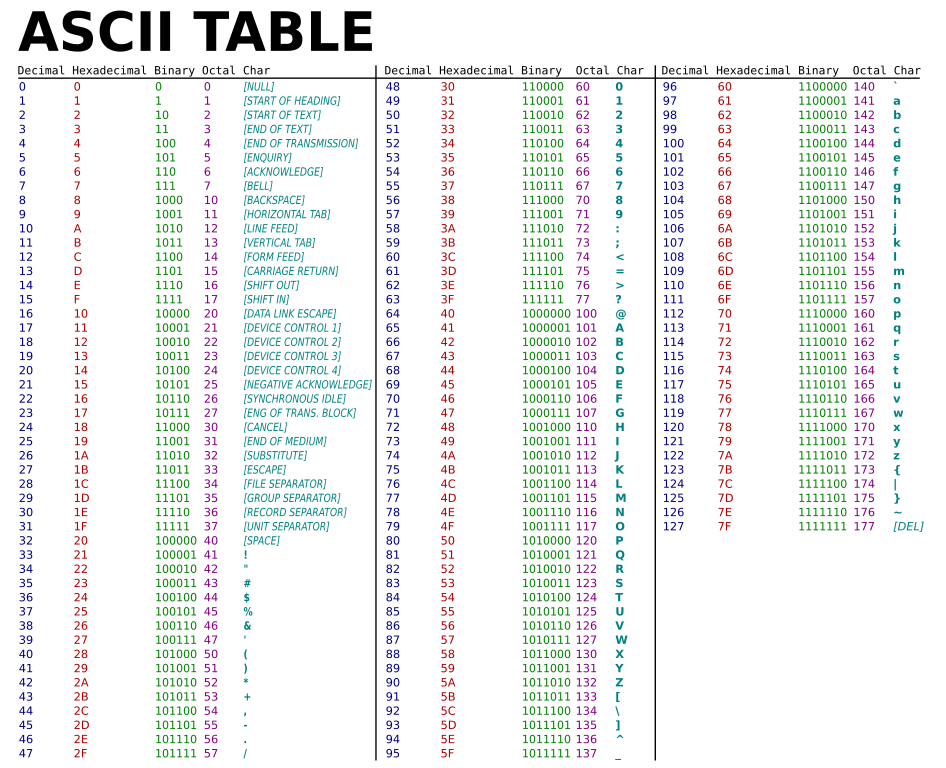 American Standard Code for Information Interchange
Each character is stored in 1 byte (ASCII binary)
Programming basics
Input Information
Perform Calculations
Output Information
Let's start here
43
What is the name of every first program?
Every course in every programming language starts here!
Our first program: “Hello world!”
Create filename  hello.cpp to include:
// include library of standard input and output commands
#include <iostream>
using namespace std;

int main()
{ // Begin main function
    cout << "Hello world!\n";  // output "Hello world!“

    return 0;                  /* indicate successful 
                                  program completion */
} // End main function
Standard
> g++ hello.cpp 
> ./a.out
Hello world!
>
45
The components of “Hello world!”
Comments     //, /*  */
main function
Preprocessor directives   #include
Literally includes the contents of the file named between <> during the compilation process 
[Compilation goes thru 4 steps: preprocess, compile, assemble, link].
46
Using comments
// include library of standard input and output commands
#include <iostream>
using namespace std;

int main()
{ // Begin main function
    cout << "Hello world!\n";  // output "Hello world!"

    return 0;                  /* indicate successful 
                                  program completion */
} // End main function
Explain programs to other programmers
Ignored by compiler
Syntax:
          // single line comment
          /* multi-line
             comment */
47
Preprocessor directives
// include library of standard input and output commands
#include <iostream>
using namespace std;

int main()
{ // Begin main function
    cout << "Hello world!\n";  // output "Hello world!"

    return 0;                  /* indicate successful 
                                  program completion */
} // End main function
Lines beginning with #
Executed before compiling the program
48
main function
// include library of standard input and output commands
#include <iostream>
using namespace std;

int main()
{ // Begin main function
    cout << "Hello world!\n";  // output "Hello world!"

    return 0;                  /* indicate successful 
                                  program completion */
} // End main function
Every C++ program has the function int main()
main contains the instructions to be executed by the program
The instructions included in the “body” of main are placed between curly braces { }
49
Statements
// include library of standard input and output commands
#include <iostream>
using namespace std;

int main()
{ // Begin main function
    cout << "Hello world!\n";  // output "Hello world!"

    return 0;                  /* indicate successful 
                                  program completion */
} // End main function
Note that the body of main is indented. 
Always indent between brackets!
Instructions to be performed when the program is run
Each statement is completed with a  ;
50
Organize Using “white spaces”
// include library of standard input and output commands
#include <iostream>
using namespace std;

int main()
{ // Begin main function
    cout << "Hello world!\n";  // output "Hello world!"

    return 0;                  /* indicate successful 
                                  program completion */
} // End main function
“White spaces” are blank lines, space characters, and tabs
White spaces are ignored by the compiler
Use indentation to group pieces of code together
51
Directory structureWriting and compiling programs with Linux
Linux/UNIX programming environment
Text commands
Directory structure
53
Command-line interface
Run programs through text commands, rather than through mouse clicks

The “terminal” runs a command-line interpreter
Interpreter waits for a command
User enters text command
Interpreter determines activity to perform based on command
Output of activity displayed in terminal
Go back to waiting (step 1)
54
Let's Do It!
Lab 0 – setup
Lab 1 – Hello.cpp
See next slide for Mimir
55
ToDo: Mimir
In a web browser, e.g. Chrome, preferably on your own computer, but can also use another system:
Goto:    class.mimir.io
Create account

USE YOUR FORDHAM email
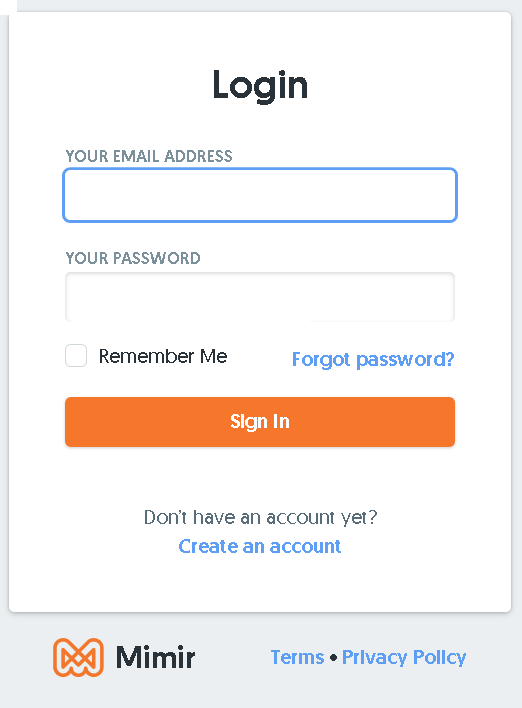 56
ToDo: Mimir
Join the class with the code I will provide


<Class Code> will be given during class and sent in email.
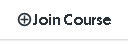 57
Parts of the Mimir Environment
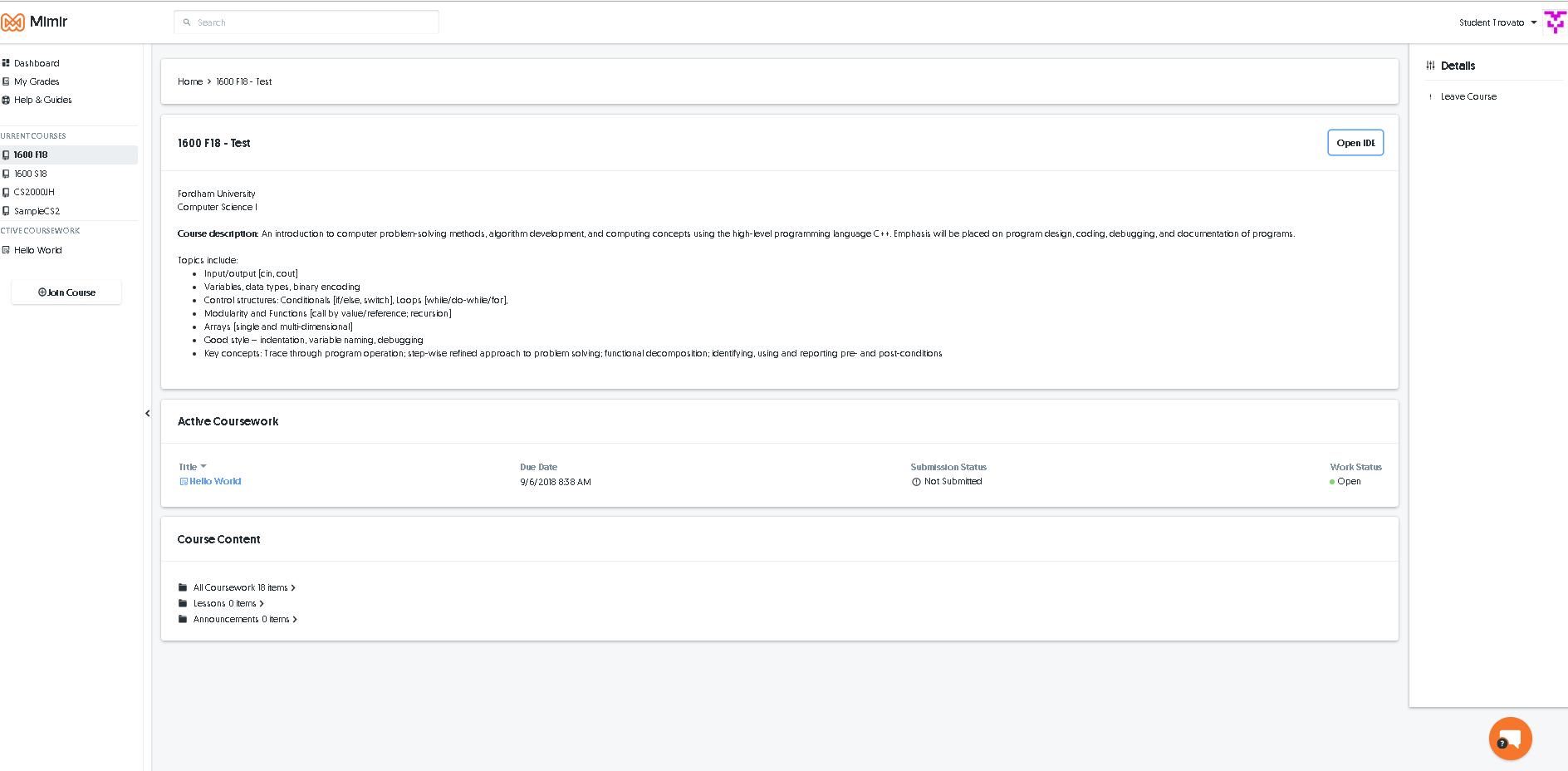 58
Parts of the Mimir Environment
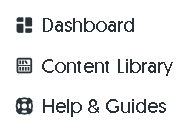 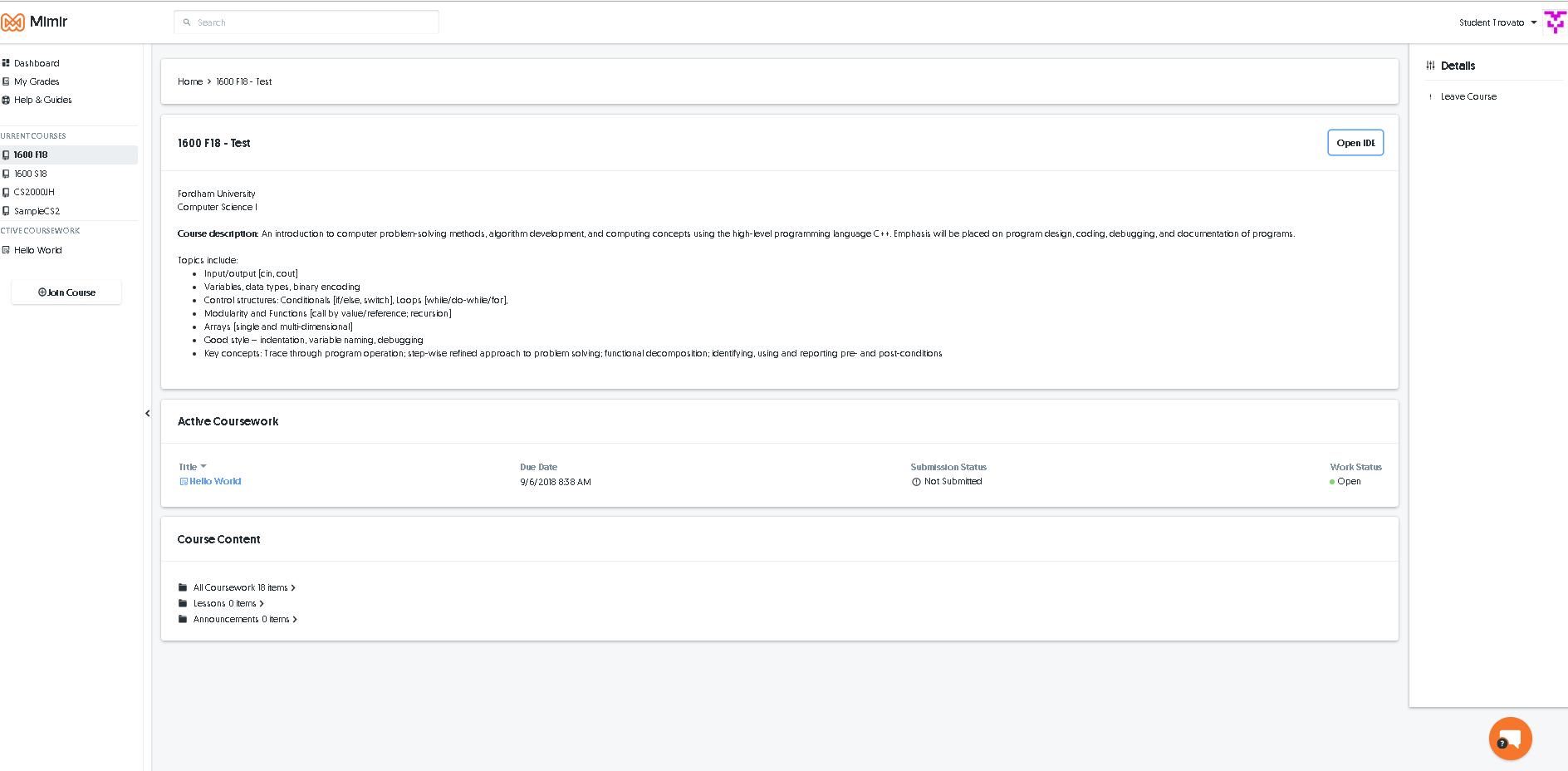 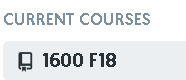 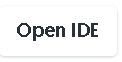 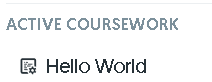 Later on: Click on a project.
However for our first project we will use the IDE directly
For help
59
Wait!
Before you start exploring the folders on the left hand side, delete the unnamed window.
Ignore the folders on the left for now!
60
Using the 'bash' terminal
It will say term on the top left of the window
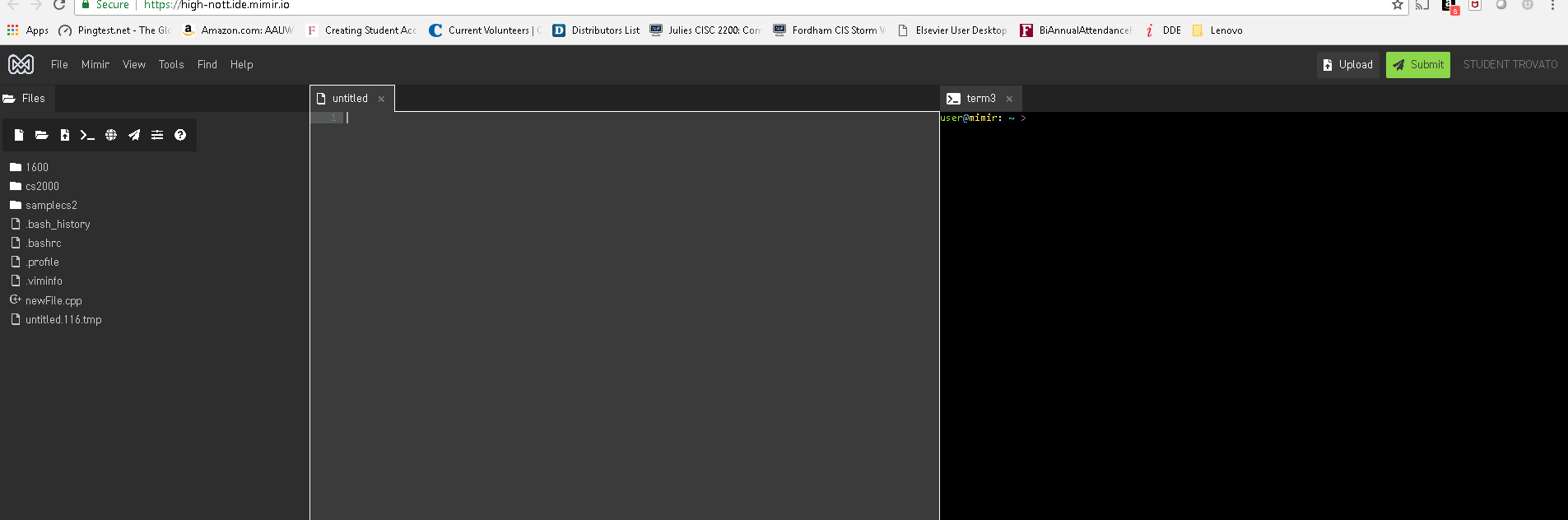 X
Close this window.
http://help.mimir.io/mimiride/how-to-s/how-to-use-the-terminal-in-the-mimir-ide-to-run-code
61
Directory structure
Files are stored in directories in your computer. We will store our C++ code and executable files on the computer storm.cis.fordham.edu
(Or in Mimir)
Directories can containother directories within them
/
home
students
amy
chuck
zoe
cs1
lab1
lab2
lab3
62
Directory structure
/
zoe is a subdirectory of students










The “full path” of lab1 is:
/home/students/amy/cs1/lab1
home
students
amy
chuck
zoe
cs1
lab1
lab2
lab3
63
Key commands
Logging into storm (if not using Mimir)
ssh username@storm.cis.fordham.edu

Show name of current directory (“print working directory”)
pwd

List contents of current directory
ls

Make new directory
mkdir newDirectoryName

Change directory
cd DirectoryName
64
Key commands
Logging into storm (if not using Mimir)
ssh username@storm.cis.fordham.edu

Opening a new file to write
vi myProgram.cpp

Compiling a program
g++ myProgram.cpp

Running a program
./a.out
There are many other Linux commands. I highly recommend you use my list of commands online
65
ToDo: Make Directories
ls			// list files in this directory
pwd			// print the name of this (working) dir
ls
mkdir lab1
cd lab1
66
Additional Commands
!!			Repeat last command
cd ..			Move up one directory level
.			Shorthand for current directory
cat <filename>	Print filename to the screen**
Example:   
cat hello.cpp
67
Editing in vi
vi is a very simple text editor that runs in two modes
Command Mode
Edit Mode

In edit mode: type in all the text you want in your file

In command mode: save your file and exit
68
Editing in vi
Type “i”
Command mode
Edit 
mode
:w Save file
:q  Exit vi (no save)
:wq write & then quit
Press Esc button
There are many other vi commands. Look at the other vi references in the Tools folder
69
Vim is similar to vi
Arrow keys also work
Helpful:
Note whether it says ‘--Input—’ at the bottom of the screen
70
ToDo: Create file called hello.cpp
vi hello.cpp		capitalization matters!

Toggle between 'insert mode' and 'command mode'
i	   insert characters
escape (stop inserting, enter command mode)
:w		write (save) file
:q		quit (no save)
71
First Program “Hello world!”
// include library of standard input and output commands
#include <iostream>
using namespace std;

int main()
{ // Begin main function
    cout << "Hello world!\n";  // output "Hello world!"

    return 0;                  /* indicate successful 
                                  program completion */
} // End main function
72
More details in creating executable files
g++ myProgram.cpp –o myProgram.out
#include   imports instructions from other libraries
myProgram.cpp
Compiler
myProgram object file
iostream library file
Linker
myProgram.out
73
Let's compile!
g++ hello.cpp
By default, the system creates an executable called a.out in the current directory (.)
74
Let's run it!
To run it type:
./a.out
75
Let's submit it! (Mimir)
Click:

The system will ask which currently open project 



And then ask you which code you want submitted.
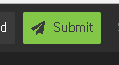 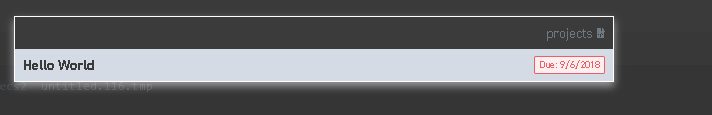 76
Your results
List of submissions
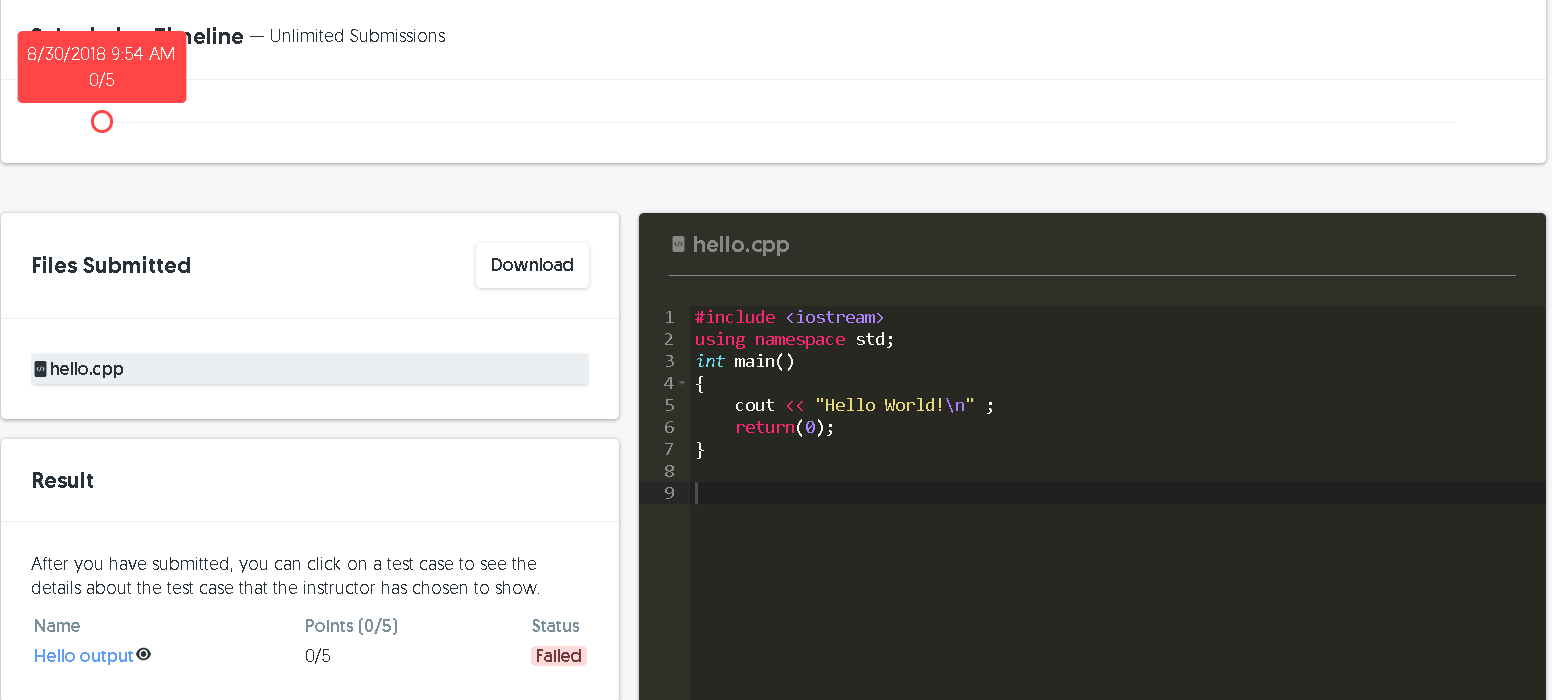 Recent code
Pass/Fail. 
If Failed, click on the test name 
(Hello output)
77
Can you see what is wrong?
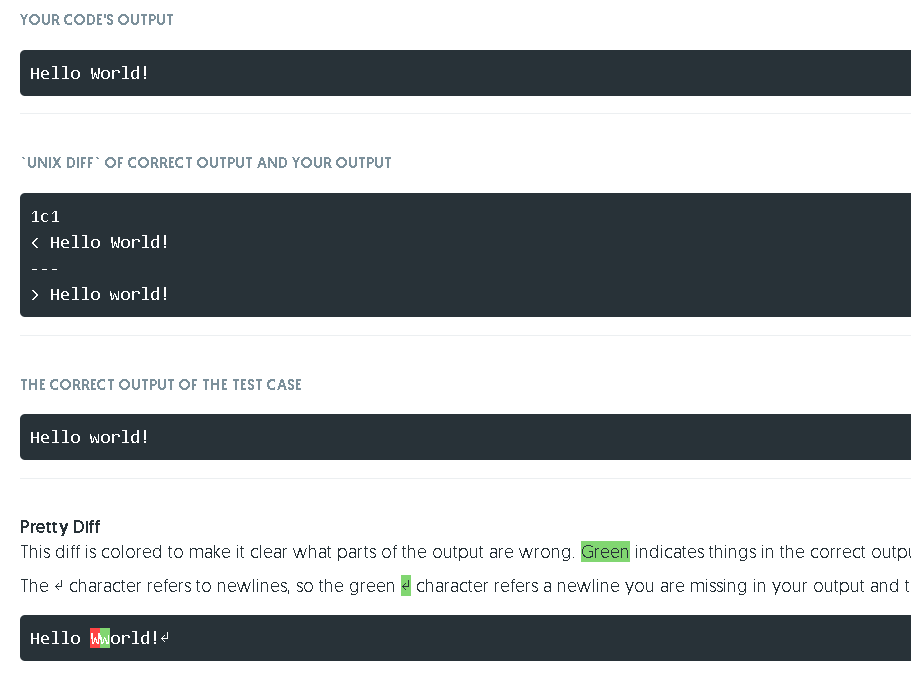 78
Go back and fix!
Quickest way is click on the course





And
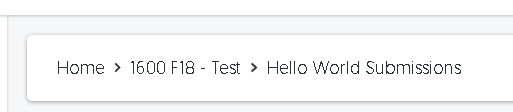 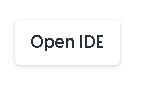 79
After fixing the error
Yay!


You can also see your grades by clicking
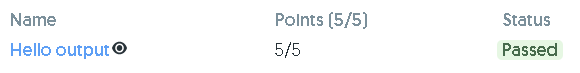 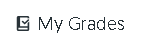 80